Ultrahigh Electron Mobility in a Dirac semimetal
IRGA: Princeton Center for Complex Materials      (DMR-0819860)T. Liang, Q. Gibson, M. Ali, M. Liu, R. J. Cava, N. P. Ong
C
A
B
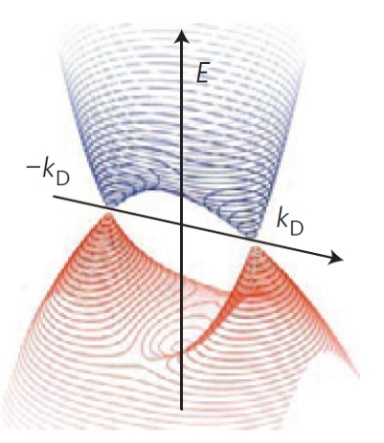 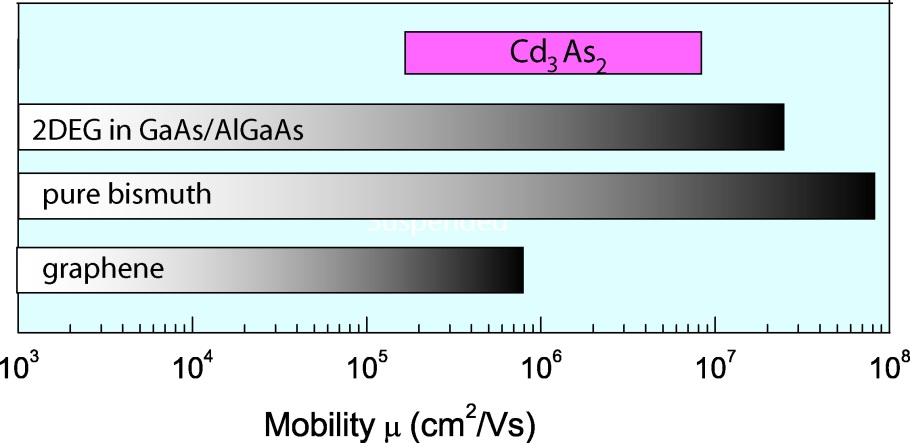 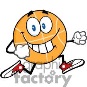 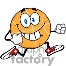 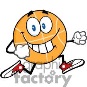 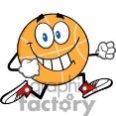 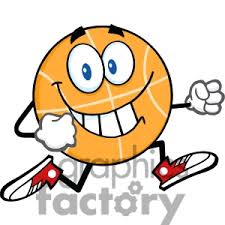 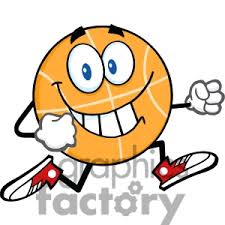 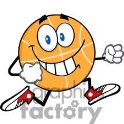 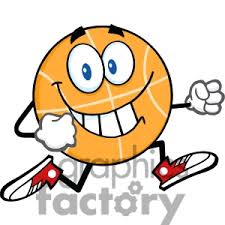 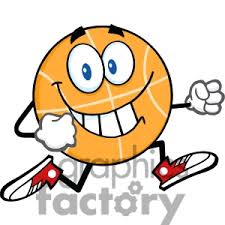 Figure (A) Back scattering of electrons degrades mobility. (B) Schematic of the dispersion of the bulk Dirac states in Cd3As2. (C) Comparison of the mobilities (at 4 K) in Cd3As2 , the 2DEG in GaAs/AlGaAs quantum wells, in pure bismuth and graphene.
What limits the conductivity in a metal? At 4 K, the electron mobility, which measures the current carried per electron, is limited only by scattering from impurities (Fig. A). Currently, the highest mobilities achieved are 30 million cm2/Vs in the 2D electron gas (2DEG) in GaAs-AlGaAs quantum wells, 90 million cm2/Vs in ultrapure bulk bismuth, and 1 million cm2/Vs in suspended graphene (Panel C). Research on topological materials sheds new light on this question. In topological insulators (e.g. Bi2Se3), the quantum properties at the surface can enhance the mobility by “protecting” the electrons against back-scattering events, which reverse their momentum (Panel A). Recently, strong interest has focused on a new class of materials called Dirac semimetals, which are 3D analogs of graphene (Fig. B). Liang et al. reports [1] mobilities in Cd3As2 (9 million cm2/Vs) comparable to those seen in GaAs-AlGaAs and Bi, even though the Cd3As2 crystals show significant lattice disorder. Although the mechanism that shields the electrons from back scattering in Cd3As2 is still not understood, the experiments show that it is rapidly suppressed when a magnetic field is applied. The research may lead to future applications in ultralow-dissipation electronics. 
T. Liang et al., “Ultrahigh mobility and giant magnetoresistance in a Dirac semimetal, Cd3As2,” Nature Materials, 14, 280 (2015), DOI: 10.1038/NMAT4143

Research supported by U. S. National Science Foundation and the Army Research Office.